Activities of Purbottar Vikash Parishad (CCI)
From 1st March, 2021 to 31st July, 2021
Name of the CCI: Purbottar Vikash Parishad Total No. of Inmates: 		112 Nos.Total No of Teaching Staff: 	14 Nos.Total No of Supporting Staff: 	11 Nos.
Total number of child => 112  Class - I                          => 04  Class - II                         => 06  Class – III                       => 12  Class-  IV                        => 11  Class- V                         => 12  Class- VI                        => 25  Class- VII                       => 13  Class- VIII                      => 10  Class- IX                        => 09  Class- X                         => 06  Class – XI	                     => 04
DOCUMENTS ARE AVAILABLE OF CHILD1. Birth Certificate- 93 Child2. Bank Account – 893. Addhar Card - 102
Purvottar Vikash Parishad providing following services:
Residential Services
Formal Educational services
Extra curriculum activities: 
Harmonium
Tabala
Satriya Nitya
National Credit Crops Training (NCC)
Football Coaching
Art coaching
Vocational Training : 
Computer Education
Purbottar Vikash Parishad providing following services:
To ensure the following rights of the Children:
Right to Survival
 Right to protection
Right to development
Right to participation
Some of the Good Practices at the PVP
Regular conducting Health Check up of Children.
Annual education tour of the Children.
Providing extra curriculum activates to the inmates accordingly their interest.
Celebration of different festivals at the CCI.
Leadership growth training among the inmates of the CCI.
Conducting exposure visit and carrier counseling class by the different professionals i.e. Army officers, Govt. Officers, literary person, Doctors, Engineers, Wing Commander etc.
Art Competition on 3rd March 2021 on the occasion of Child Protection Day
Observance of “Child Protection Day” 2021 on 4th March by District Child Protection Unit
Prize distribution by Education Team, Assam to the winners of “Spread Knowledge” on 21-03-2021
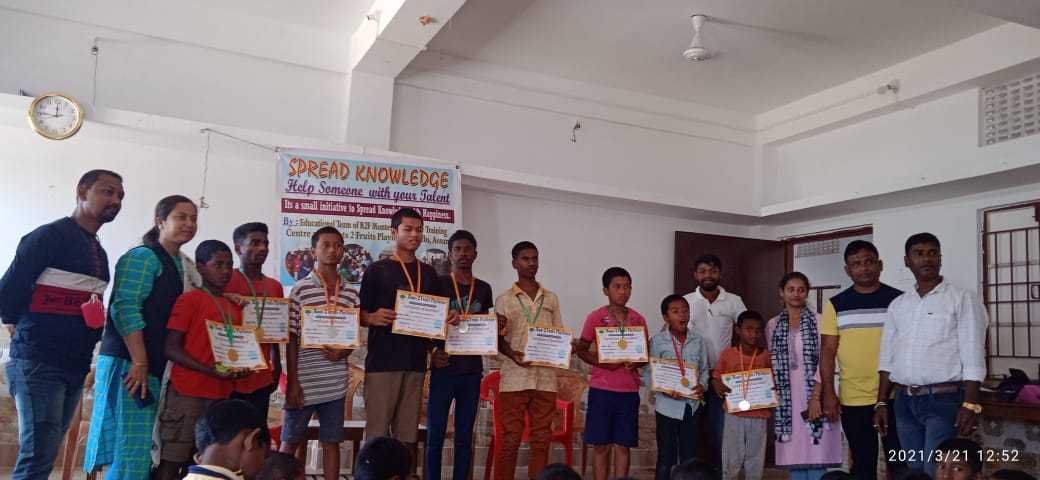 OBSERVANCE OF WORLD  HEALTH DAY ON 7-4-2021 BY DLSA, TINSUKIA
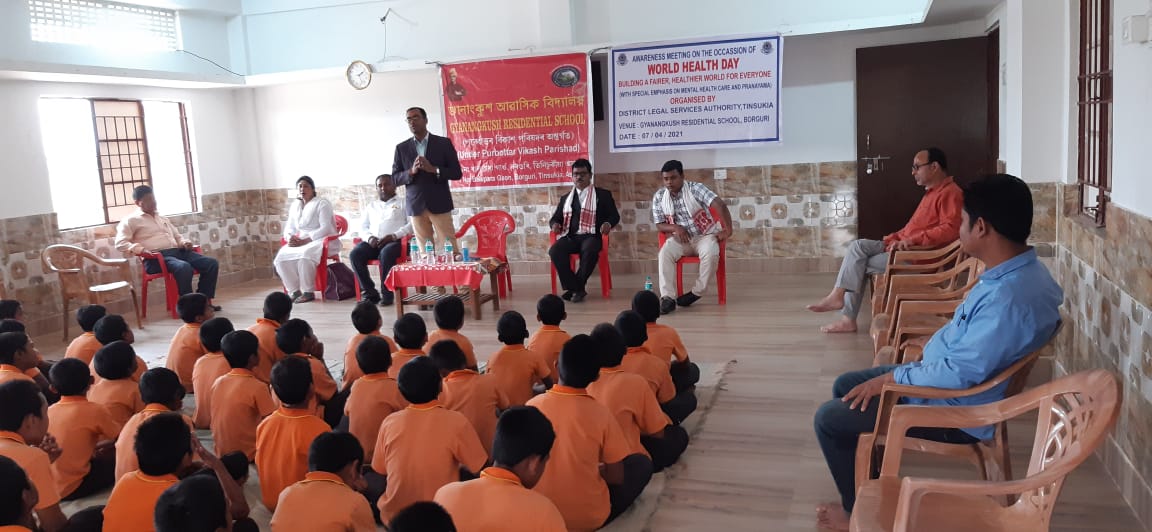 BOHAG BIHU 14-4-2021
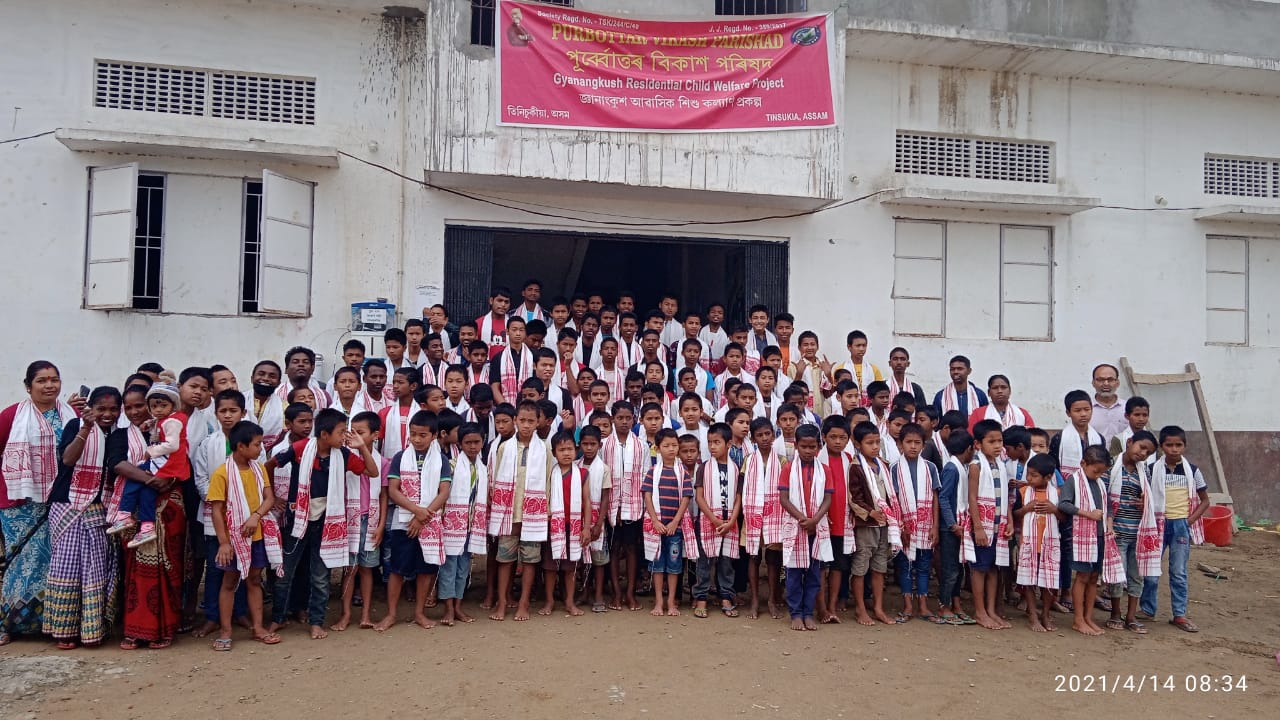 Tree Plantation on the occasion of World Environment Day on 5th June, 2021
Observance of Rabha Diwas on 20th  June, 2021
Observance of YOGA DAY on 21st June, 2021
Awareness Programme conducted by NHM, Tinsukia on 27th June, 2021
Periodic Health Check up of inmates by NHM, Tinsukia
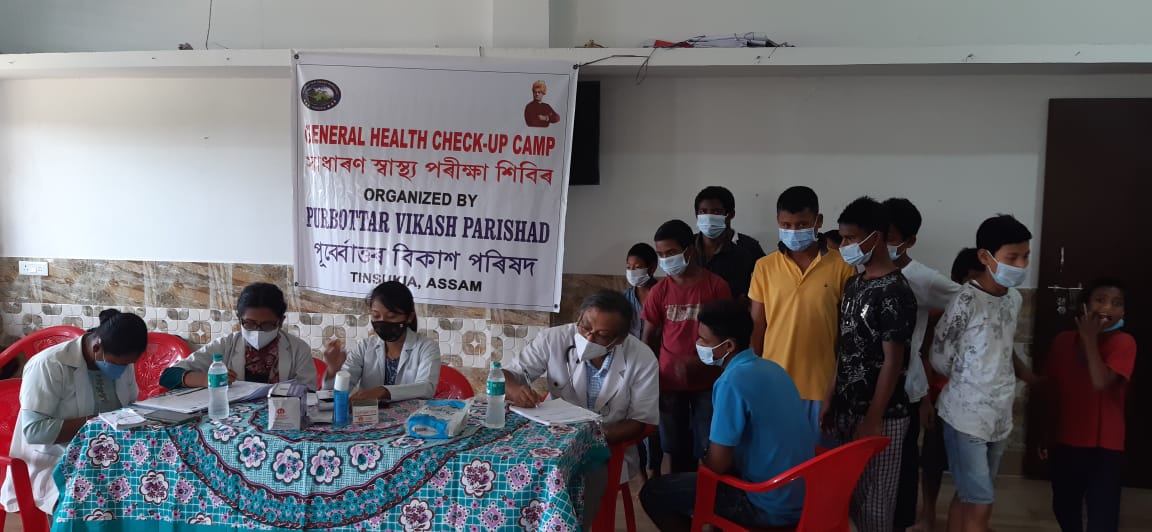 An Art Competition was conducted by the Indian Army on 20th July, 2021 on the occasion of Vijay Diwas
Donation of Essential Commodities under CSR project on 26th July, 2021 by State Bank of India
Participation at Online Awareness programme on Child related issues organized by Educational Team, Assam
Regular Sanitization of CCI
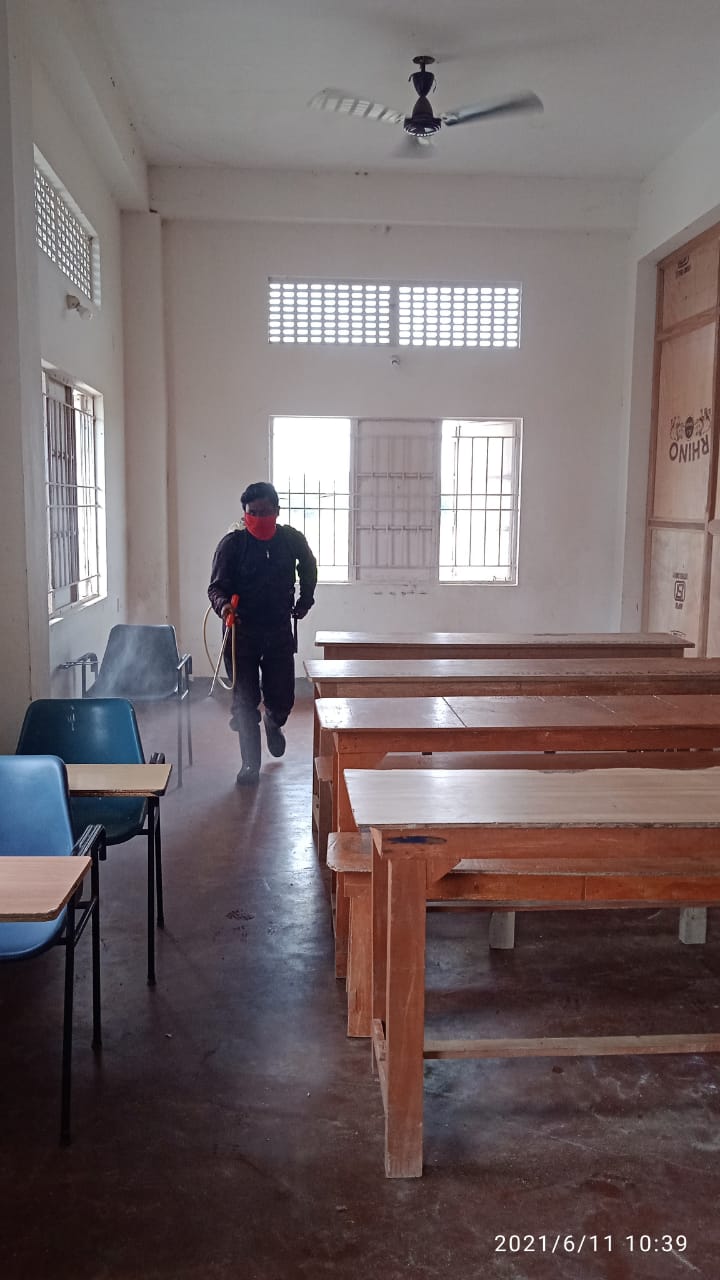 Initiative of scientific creativity of a student of Class IX
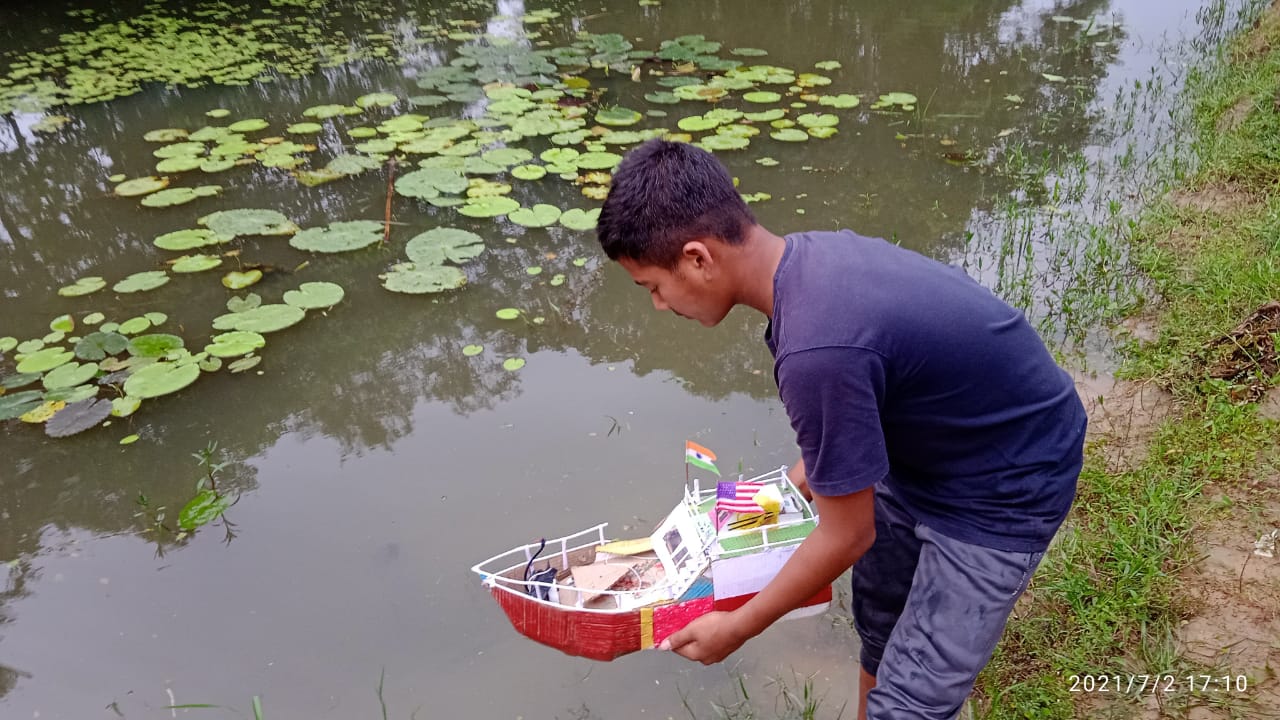 Group Counseling Session conducted by CWC Member
Leadership Development Training among the Children
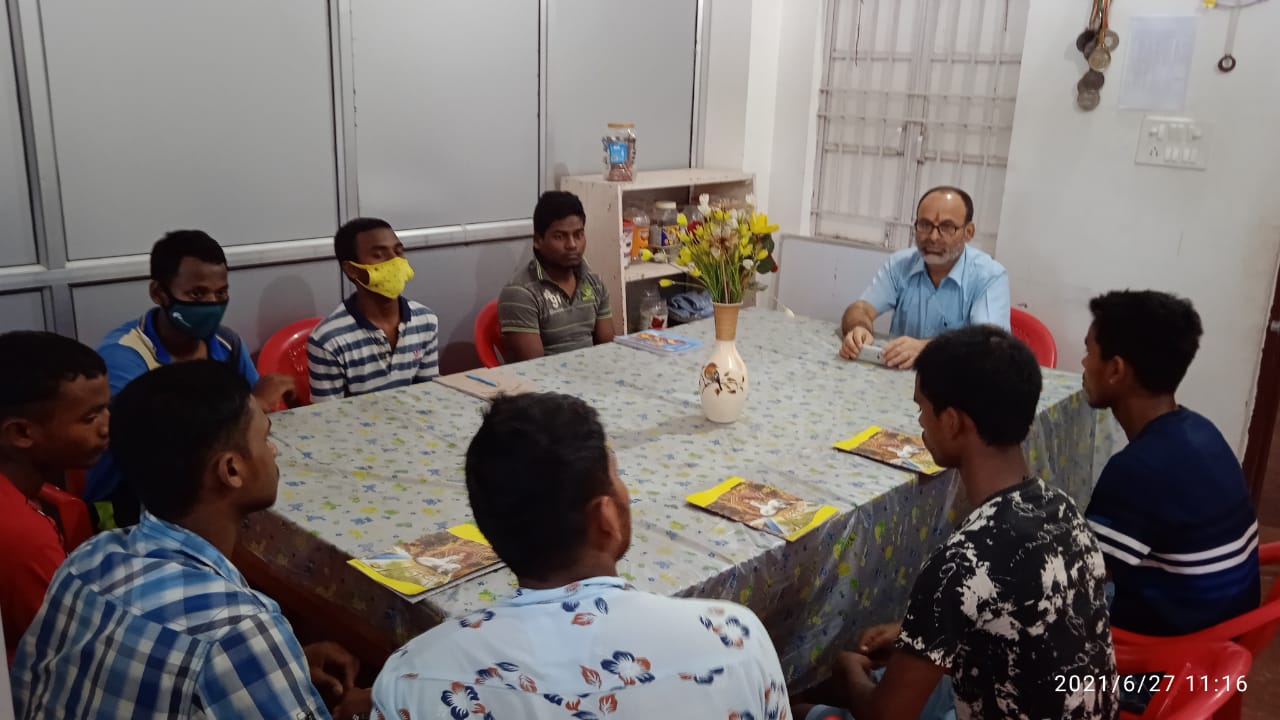 Sports activity of Children
Sports activities of Children
Regular Physical Training of Children
Felicitation of HSLC Passed student(100% achievement in 2021)
Thank You